Velká síťová (r)evoluce
Martin Šimek, Oddělení síťové infrastruktury
Koncová zařízení
DNS/DHCP registrace
Neregistrované zařízení nekomunikuje
Maximálně 3 MAC adresy na fyzickém portu
Ochrana proti zahlcení switche nežádoucím provozem
Identifikace koncové stanice
Lokální switche
Nežádoucí provoz
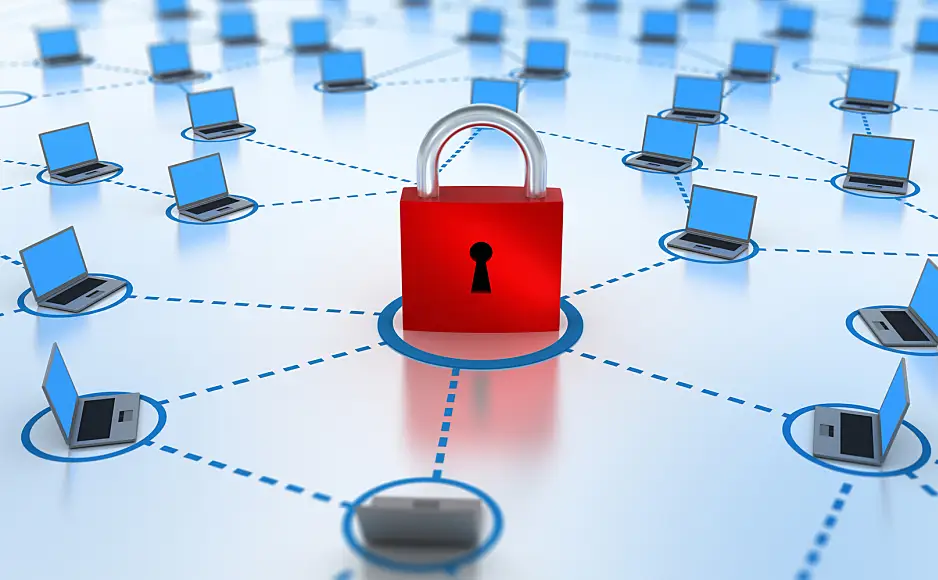 Katedrální síť
Připojení přes centrální firewall
Definování bloku osmi IP adres
Úroveň zabezpečení
Realizace pouze během profylaxe
Ochrana před útoky
Tiskárny, měřící zařízení, svářečky
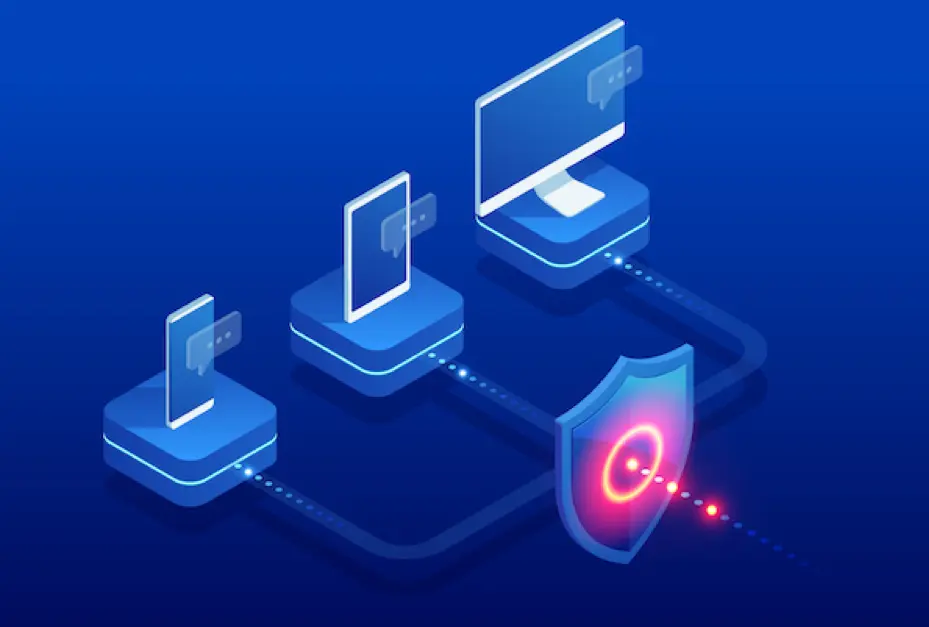 Bezdrátová síť
SSID eduroam5 pouze na 5 GHz
Dochází veřejné IP adresy
Rozdělení uživatelů podle realmu
Veřejné adresy pouze @zcu.cz
Jiná pravidla pro cizí uživatele
Neautorizovaná AP
Rozdělení uživatelů
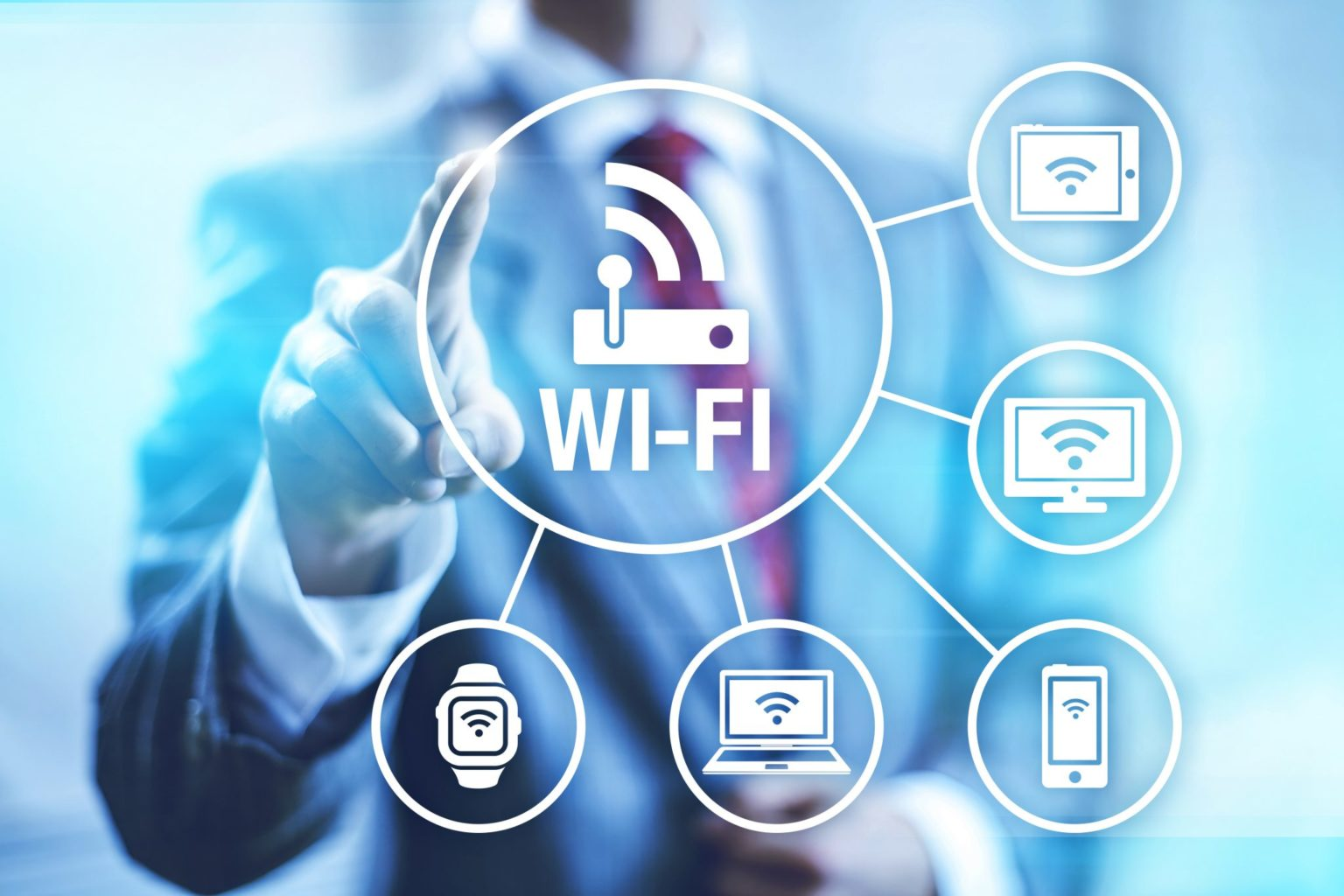 Výměna switchů
Průběžná výměna přístupových switchů mimo záruku
Kooperace s lokálními správci
Rychlost připojení do páteře minimálně 10 Gb/s
Všechny porty 1 Gb/s
Menší a tišší
Končící záruka
Bezpečnostní vlastnosti
Rychlost připojení
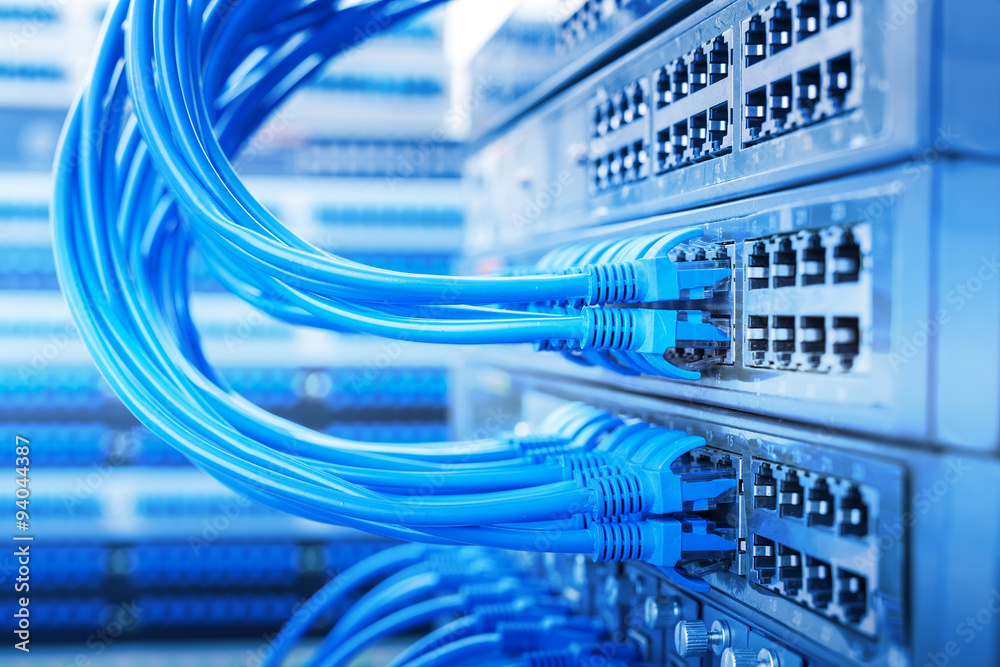 Výměna AP
Výměna během letních prázdnin
Celkem 500 ks AP
Kooperace s lokálními správci
Rychlost připojení 2,5 Gb/s
Výměna centrálního řadiče
Podpora WiFi 6
Rychlost připojení
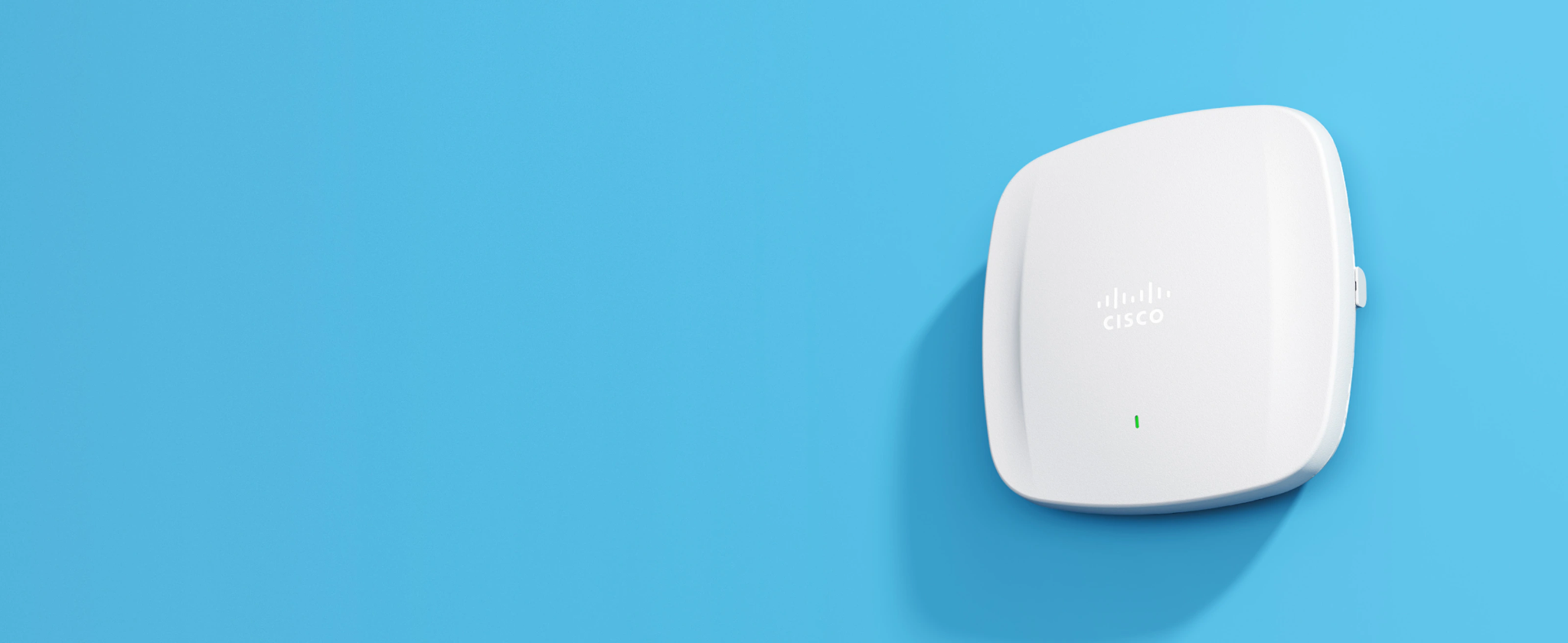 VPN rychlejší
Nedostačující kapacita
Rychlost VPN spojení 28 Gb/s
Připojení do páteře 2x 25 Gb/s
Timeout spojení 12 hodin
Rychlost připojení
Úprava parametrů spojení
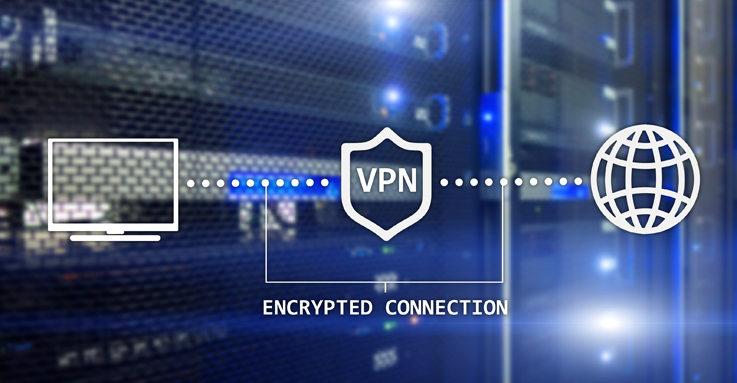 Shrnutí
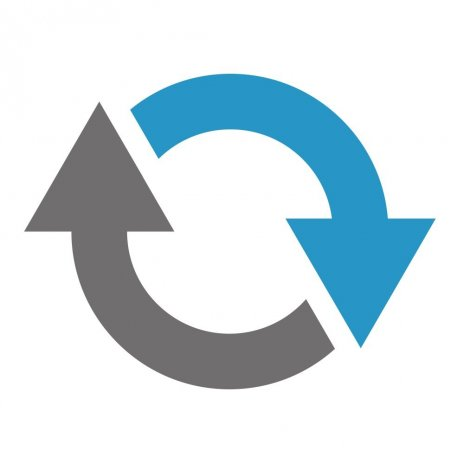 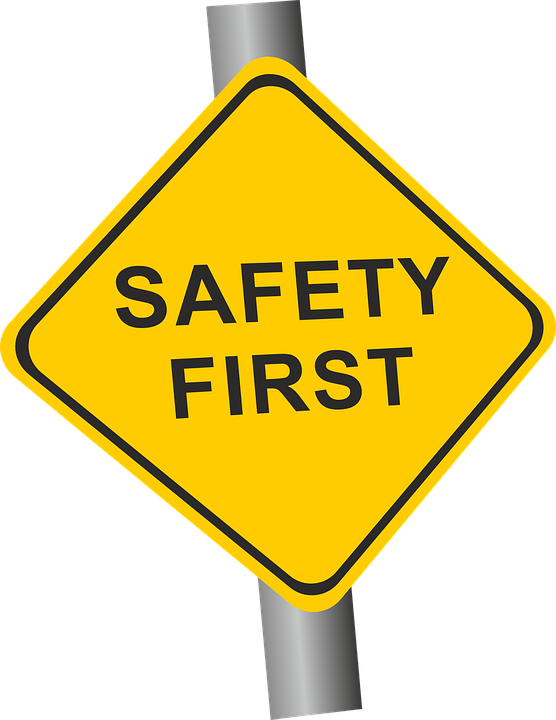 Bezpečnost
Bezpečnost sítě
Bezpečnost koncových stanic
Rozdělení bezdrátových uživatelů
Výměna
Výměna switchů
Výměna AP
Výměna bezdrátového řadiče
Výměna VPN koncentrátoru